Земельный участок по адресу: г. Пермь, Мотовилихинский район
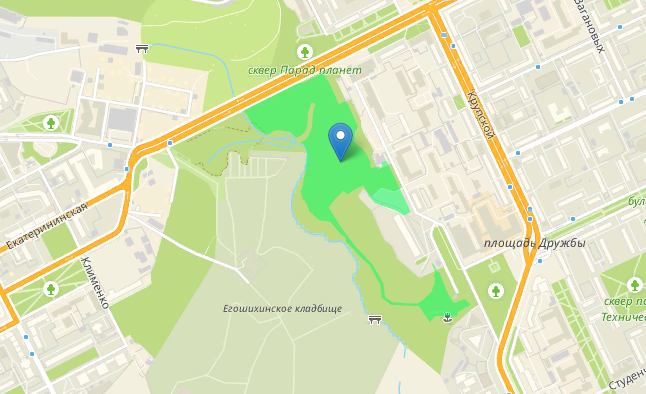 Кадастровый номер участка – 59:01:0000000:86947
Площадь земельного участка – 70271 кв.м.
Форма собственности –Муниципальная;
Вид разрешенного использования – Активити-парк «Северный склон»;
Транспортная доступность – Находится в центре города в плотной сетке улиц - примыкает к улично-дорожной сети. В радиусе 500 метров находятся 6 остановочных пунктов с 15 маршрутами автобусов;
Технические условия подключения к сетям инженерной инфраструктуры
Электроснабжение –  1000 кВт;
 Газоснабжение –  100 м.куб/час;